第9回　非線形関数と線形化
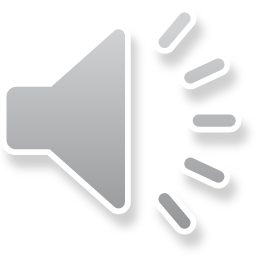 スカラーポテンシャルと等位面
☝ポイント　サポート・台という
c-等位面（線）　{x∈Rn :ψ(x)=c}
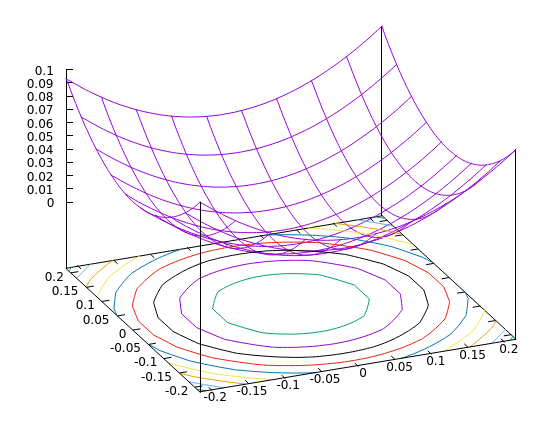 ☜ポイント　等位面だけは描ける
☜ポイント　等位面
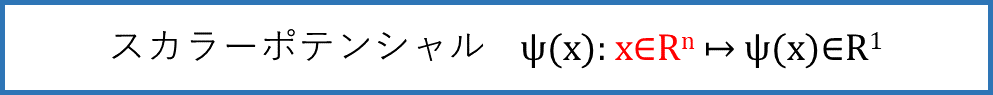 勾配
等位面と勾配は常に直交する
☜ポイント　勾配方向はサポートの上のベクトル
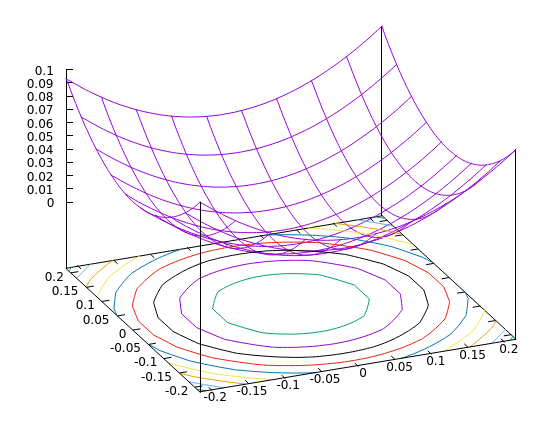 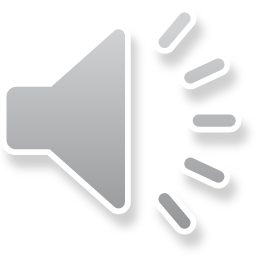 スカラーポテンシャルの応用
n次元超曲面はスカラーポテンシャルψ(x,y)=y-f(x)の0-等位面{(x,y)∈Rn+1 :ψ(x,y)=0}
☝ポイント　重要
gradψ(x,y)=grad(y-f(x))は、0-等位面と直交する　⇔　法線ベクトル
☜ポイント　p=(p1,…, pn)とする
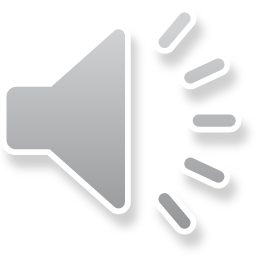 ベクトル場と線形化
☝ポイント　スカラーポテンシャルが各成分となる
☜ポイント　各成分をx=pで線形（接平面）で近似
☜ポイント　一つの行はgradに対応
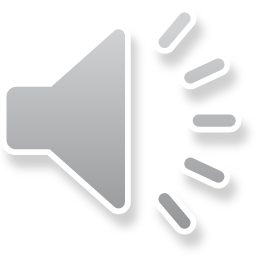 勾配系と最急降下法
☜ポイント　非負の場合、目的関数・コスト関数・エネルギー関数・リアプノフ関数と呼ばれる
勾配ベクトル場　gradψ(x)
☜ポイント　xをポテンシャルの下り勾配方向に動かす微分方程式
☜ポイント　動きが止まる特異点（停留点・極値）
最急降下法とは、目的関数を極小にする解を平衡点として求める数値計算法である
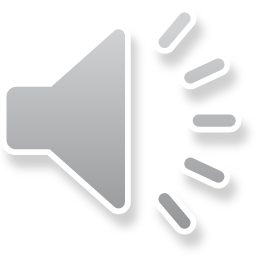 ２次近似とヘッセ行列
☜ポイント　勾配ベクトル場のヤコビ行列
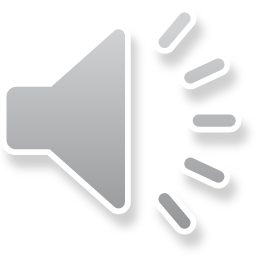